Мамы всякие нужны, мамы всякие важны.
Выполнила Вундер А.Э.
МБДОУ-десткий сад № 225
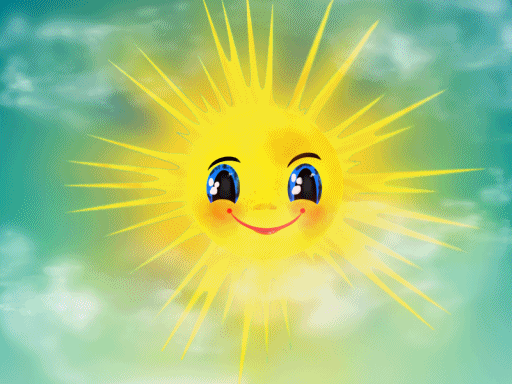 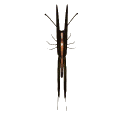 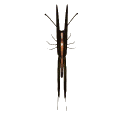 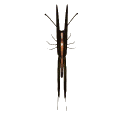 Обойди весь мир вокруг, только знай заранее:Не найдешь теплее рук и нежнее маминых.Не найдешь на свете глаз ласковей и строже.Мама каждому из нас всех людей дороже.Сто путей, дорог вокруг обойди по свету:Мама - самый лучший друг, лучше мамы - нету!
Тёплые вещи быстро и тихо шьёт для детишек мама-портниха.
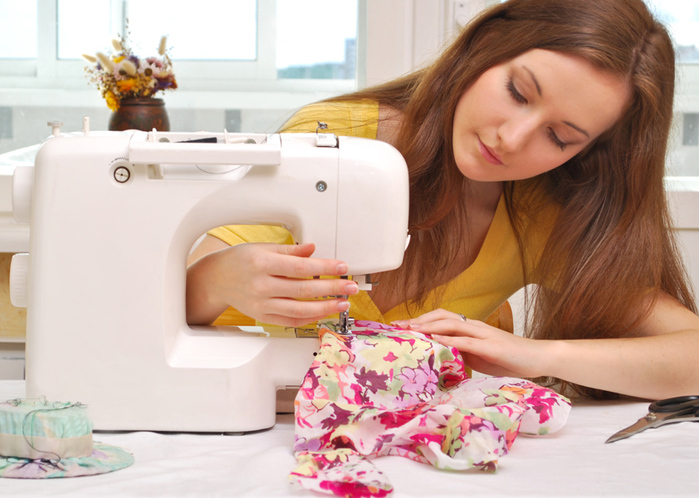 Доит корову с утра спозаранку в чистом загоне мама-доярка.
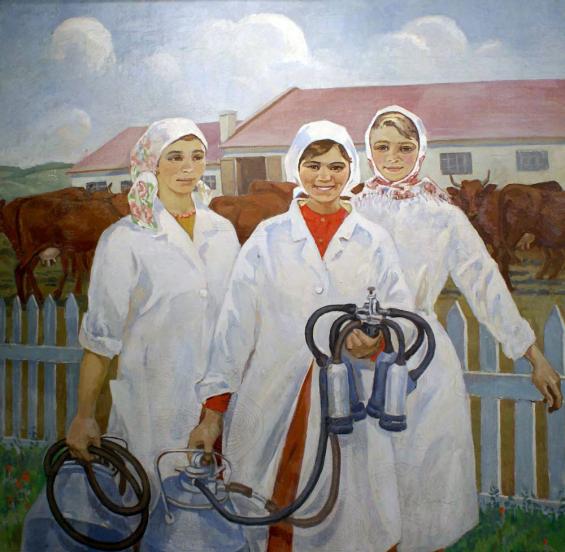 Зубки больные без всяких уколов вылечит мама – врач-стоматолог.
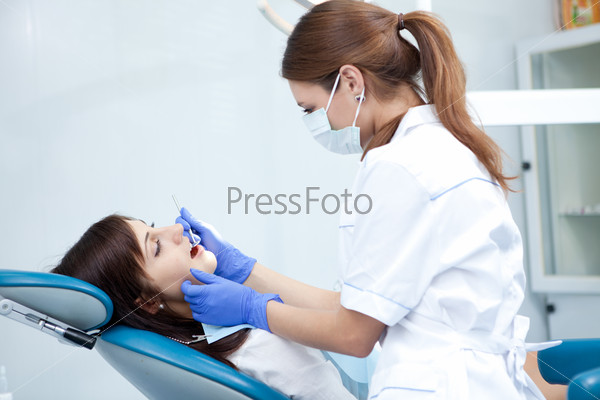 В детском саду очень много занятий. Мама там няня и воспитатель.
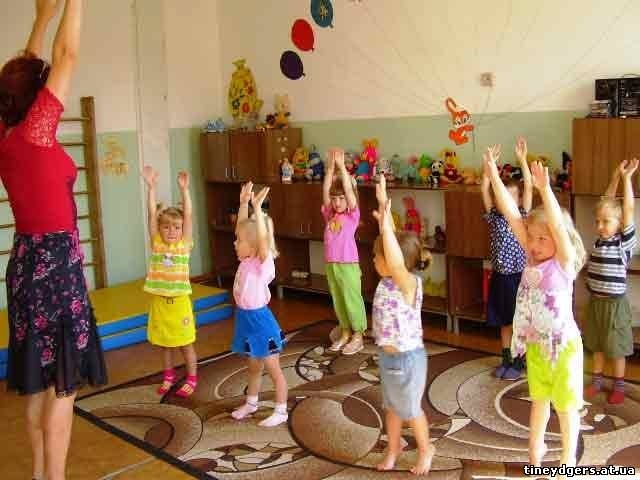 В школе не меньше занятий. Смотрите: ставит оценки мама-учитель.
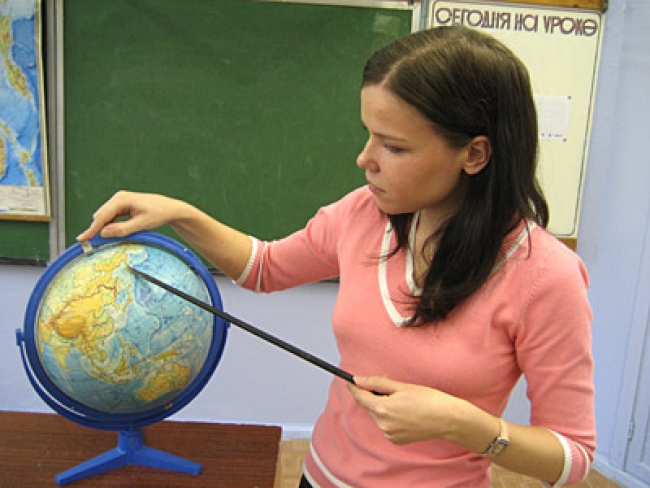 Из корешочка растить не устанет чудо-растение мама-ботаник.
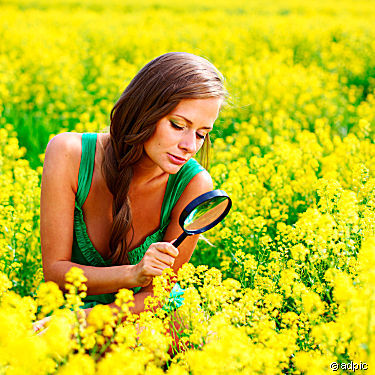 Пишет в газеты статьи и записки мама-писатель и журналистка.
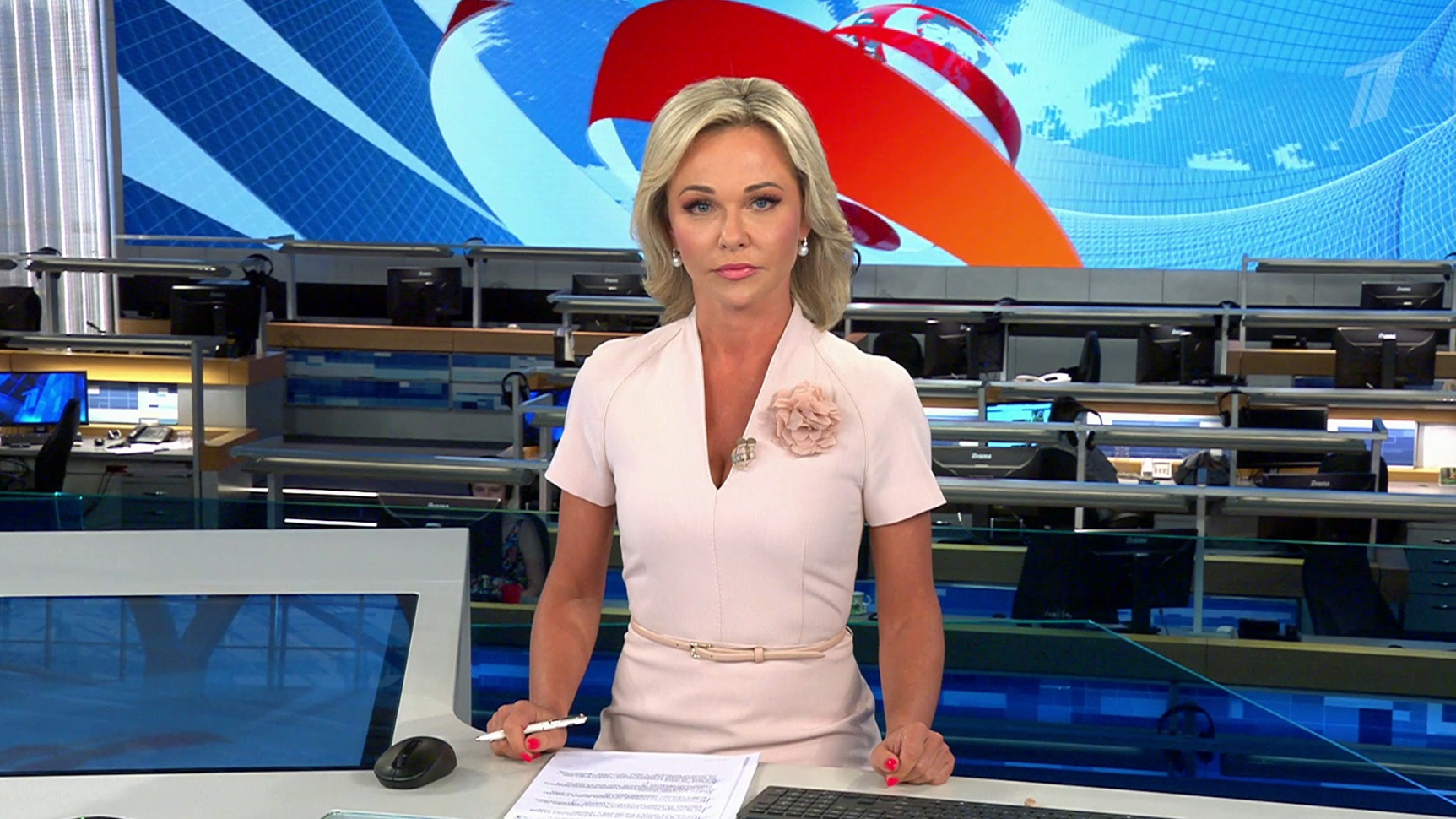 Вкусной колбаски достала с витрины мама, она – продавец магазина.
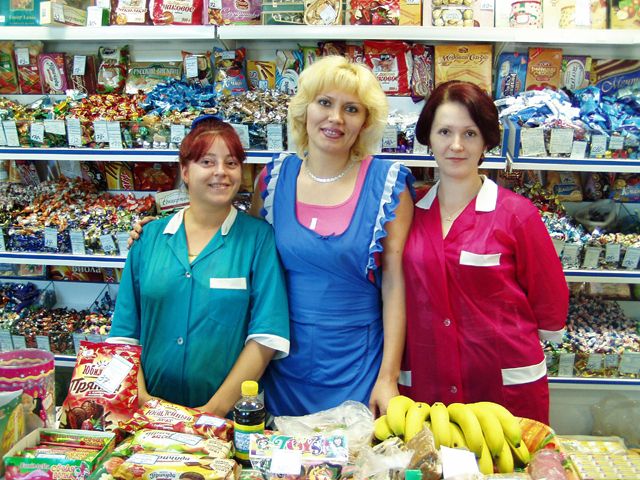 Плюшки и булочки кушать спешите! Их испекла нам мама-кондитер.
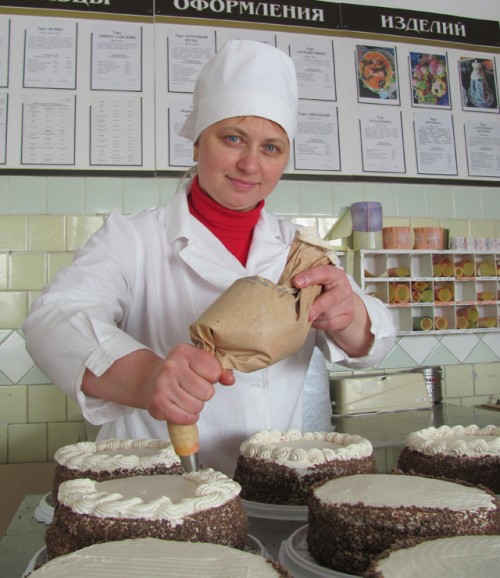 Из самолёта прыгает с риском  смелая мама-парашютистка.
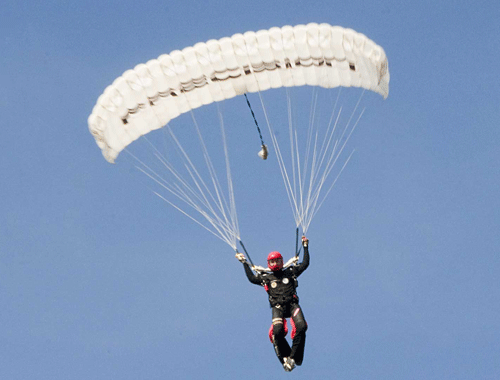 Наша мама отправляется в полёт, потому что наша мамаНазывается пилот.
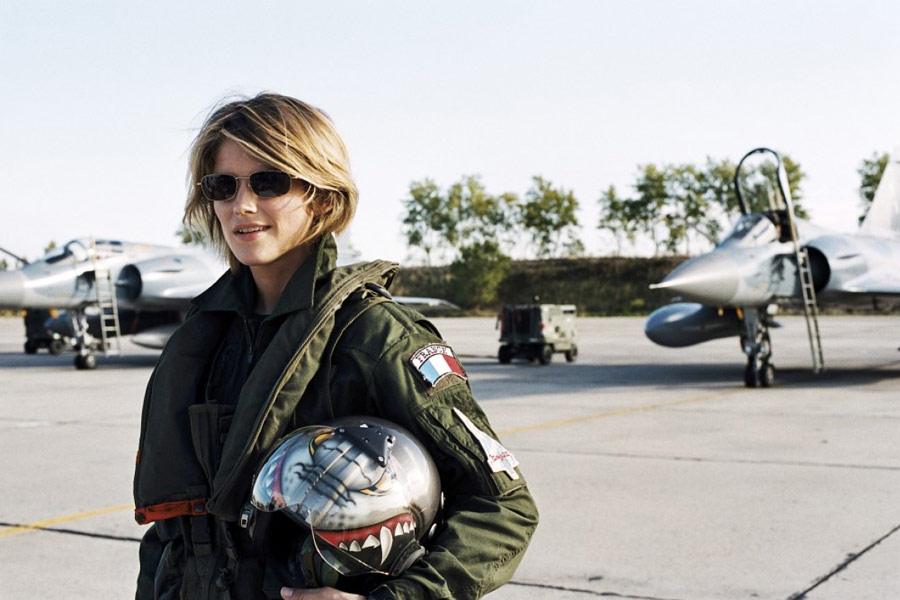 Женщина космонавт Светлана Савицкая
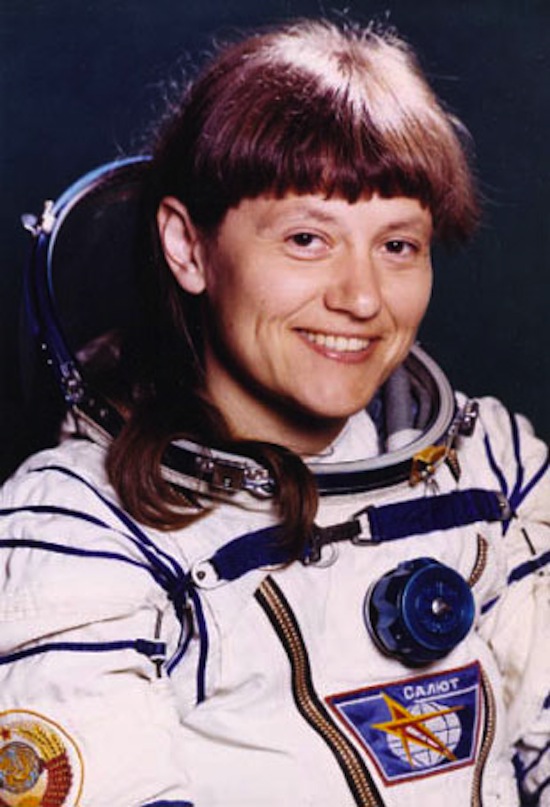 Вот у Коли, например, мама - милиционер
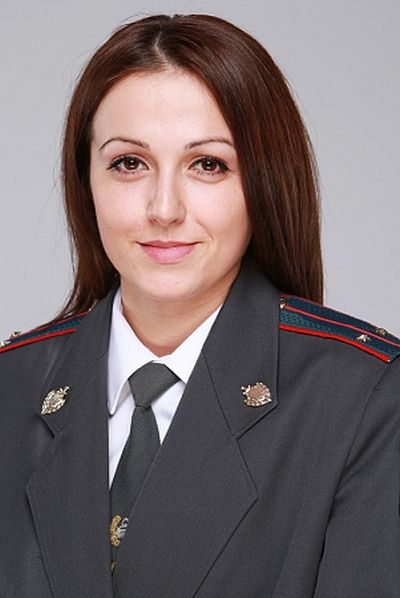 Капитан судна
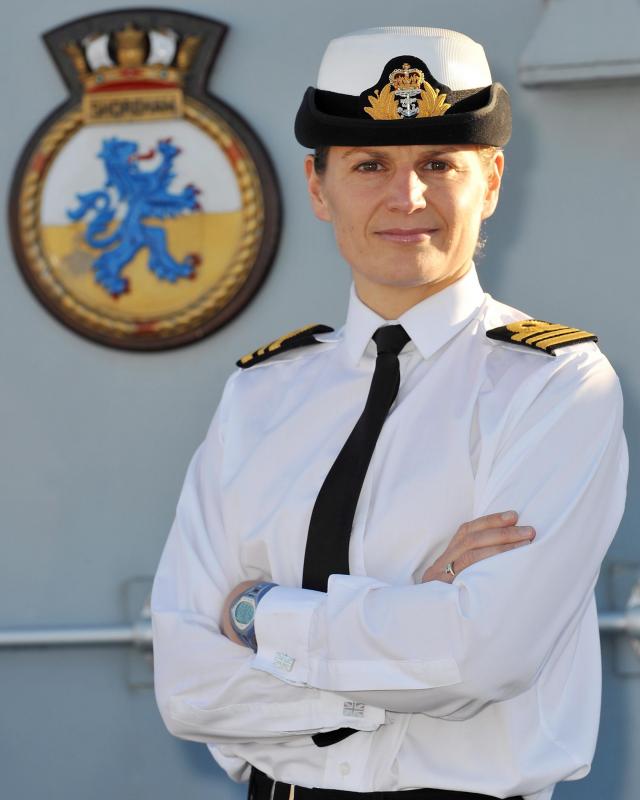 Бортпроводница
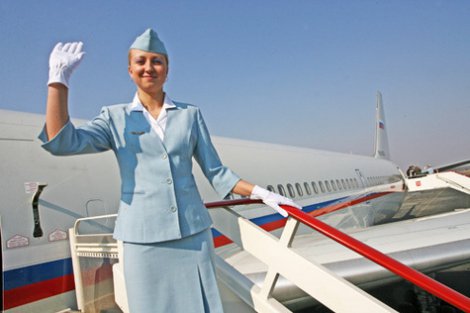 Мама - военнослужащая
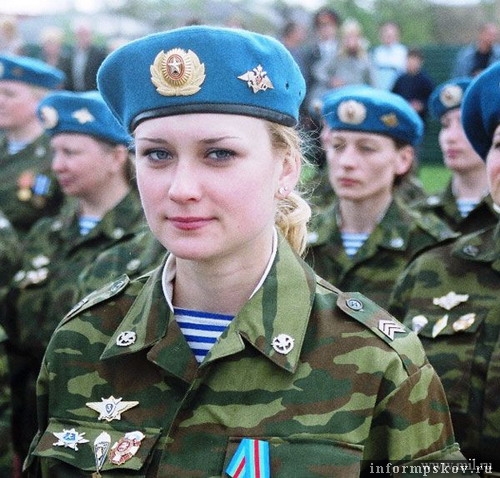 Мама-водитель
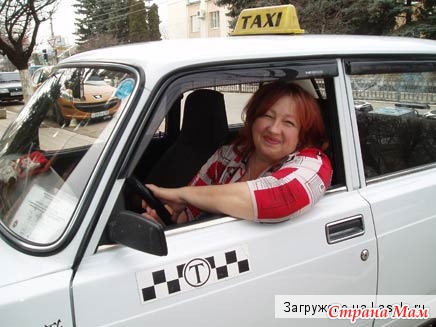 Лётчик водит самолёты – это очень хорошо. Повар делает компоты - это тоже хорошо.
Доктор лечит нас от кори, есть учительница в школе.
Мамы разные нужны. мамы всякие важны.
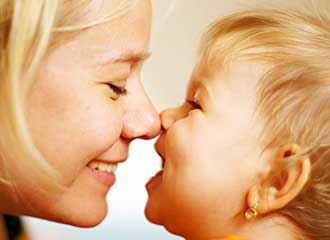 Самый любимый, самый нежный и ласковый человек на земле это, конечно же, мама. Она всегда поймет, пожалеет, приласкает, тихо споет колыбельную, улыбнется и нежно поцелует перед сном.